EIRSTU
No new words from NWL23 or OWL24
[Speaker Notes: .]
EIRSTU
IF the above alphagram does NOT show numbered Scrabble tiles, 
then make sure you are viewing your downloaded version in the PowerPoint app
[Speaker Notes: .]
EIRSTU
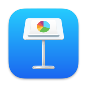 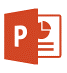 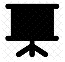 Use PowerPoint or Keynote in  FULL SCREEN “SLIDE SHOW” mode    	on your LAPTOP or DESKTOP for best results
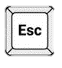 When you see the “ESCAPE KEY” ICON            check speaker notes for additional information 	by hitting the escape key
Shift + F5 to return to full screen                                             (or click the Џ symbol near the bottom right of your screen)
[Speaker Notes: .]
EIRSTU
ONLY ONE GOOD BINGO STEM
	       CAN BE CREATED 
    FROM THIS ALPHAGRAM:
4
[Speaker Notes: .]
EIRSTU
SUITER
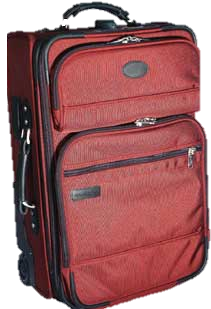 SUITER: A SUITCASE HOLDING SUITS
5
[Speaker Notes: .]
SUITER
WHAT MNEMONIC PHRASE    	CAN WE ASSOCIATE      WITH THIS BINGO STEM?
6
[Speaker Notes: .]
SUITER
“I JUST SOLD MY IDIOT BOSS A BIKE THAT WON’T LAST A MONTH!  GOT MY SUITER ‘CAUSE I’M OUT OF HERE!”
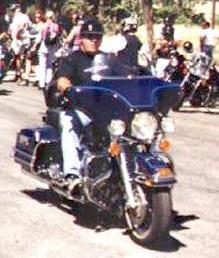 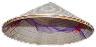 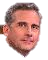 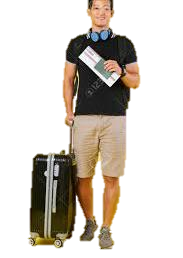 SO THE PHRASE:
7
[Speaker Notes: .]
SUITER
GOOK FOOLS DOM QOPH 	   	   (CONS BOSS)            	   VROOM!
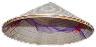 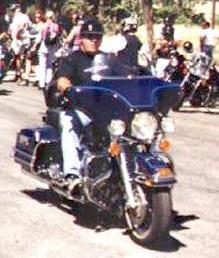 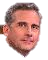 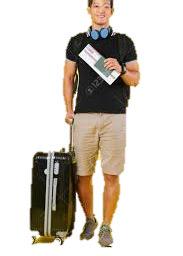 8
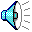 [Speaker Notes: SUITER: “GOOK FOOLS DOM QOPH (CONS BOSS) VROOM!”
Yes, sorry, GOOK is derogatory, but still good in Scrabble because it also means “goo, a sticky or viscous substance.”
(adj. GOOKY, but it does not compare)
Also DUMMKOPF doesn’t work as well for our purposes here, so DOM QOPH it is.]
SUITER G
EGIRSTU
TWO WORDS
9
[Speaker Notes: .]
EGIRSTU
GUSTIER
GUTSIER
WHEN THE WINDS ARE SHIFTING AND GUSTIER, IT TAKES A GUTSIER GUIDE TO GET CLOSE TO A TIGER.
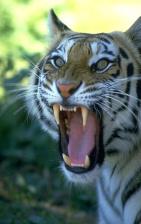 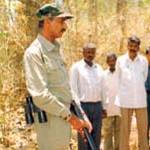 10
TIGERS + U SUITER + G
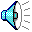 [Speaker Notes: TIGERS: “UNUSUAL FOR OUR SAVANNAH”          
SUITER: “GOOK FOOLS DOM QOPH (CONS BOSS) VROOM!”]
SUITERO
EIORSTU
ONE WORD
11
[Speaker Notes: .]
EIORSTU
STOURIE
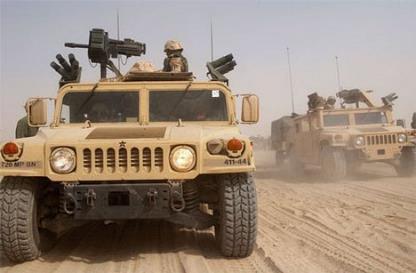 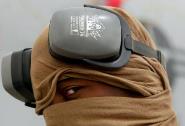 NAVAL
SORTIE + U   SUITER + O {STOURIE + ?}
NAVAL
STOURIE: adj. DUSTY (also adj. STOURY)
STOUR/S AND STOURE/S  BOTH MEAN “DUST”
12
[Speaker Notes: SORTIE: “U.S. CHUMS DROP BOMBS ON GULF”             
SUITER: “GOOK FOOLS DOM QOPH (CONS BOSS) VROOM!”
STOURIE: “NAVAL CAMP HAD FAN”]
SUITER K
EIKRSTU
ONE WORD
13
[Speaker Notes: .]
EIKRSTU
TUSKIER
TUSKIER: adj. MORE TUSKY, HAVING TUSKS (TUSKIEST)
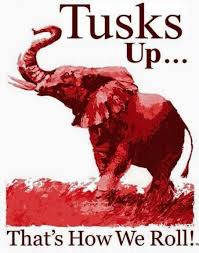 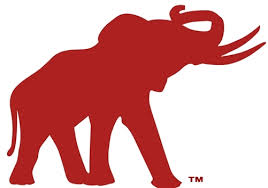 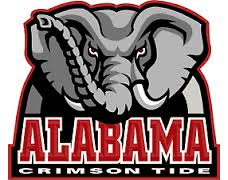 14
[Speaker Notes: .]
SUITERF
EFIRSTU
TWO WORDS
15
[Speaker Notes: .]
EFIRSTU
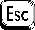 SURFEIT: verb TO SUPPLY TO EXCESS
FUSTIER
SURFEIT
SURFEITS SURFEITED SURFEITING
S
FUSTIER: MORE FUSTY, MUSTY, HAVING A STALE ODOR (FUSTIEST, also FOUSTY, FOUSTIER, FOUSTIEST)
ALTHOUGH ONE WAS MUCH FUSTIER THAN THE OTHERS, DONORS DID SURFEIT THE NEEDY WITH MATTRESSES.
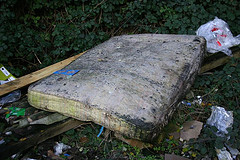 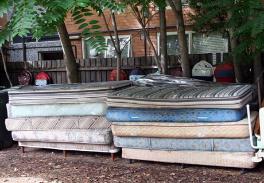 16
[Speaker Notes: FUSTY:  1) impaired by age or dampness, moldy  2) saturated with dust and stale odors, musty  3) rigidly old-fashioned or reactionary
FOUSTY: apparently can share all of those definitions
 Shift + F5 to return to full screen                                             (or click the Џ symbol near the bottom right of your screen)]
SUITERL
EILRSTU
THERE ARE THREE!
17
[Speaker Notes: .]
EILRSTU
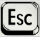 LUSTIER
RULIEST
RUTILES
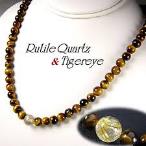 _
_
WHAT MIGHT INDUCE A LUSTIER RESPONSE THAN, SAY, FLOWERS? THE RULIEST JEWELER MIGHT CAREFULLY CONSTRUCT A NECKLACE OF RUTILES.
RULIEST: MOST RULY, MOST ORDERLY (RULIER)
RUTILES: pl. of RUTILE, A REDDISH-BROWN MINERAL
18
LISTER + U       SUITER + L
[Speaker Notes: UTILE: AN AFRICAN HARDWORD TREE (pl. UTILES)
 Shift + F5 to return to full screen                                             (or click the Џ symbol near the bottom right of your screen)
LISTER:  “CHIEF JOB: MAKING UP LISTS”              
SUITER: “GOOK FOOLS DOM QOPH (CONS BOSS) VROOM!”]
SUITERS
EIRSSTU
ONE WORD
19
[Speaker Notes: .]
EIRSSTU
SUITERS
_
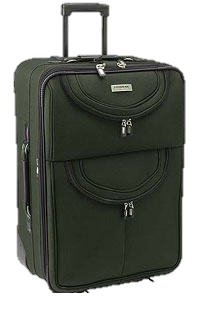 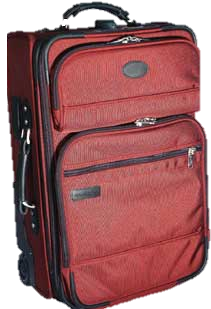 SUREST + I SISTER + U SUITER + S
20
SUITERS: pl. of SUITER, A SUITCASE
[Speaker Notes: SUREST: “KID CLIMBS, NO INJURY”                 
SISTER: “FEMALE, BUT DOESN’T EVOKE PANGS”
SUITER: “GOOK FOOLS DOM QOPH (CONS BOSS) VROOM!”]
SUITERD
DEIRSTU
TWO WORDS
21
[Speaker Notes: .]
DEIRSTU
DUSTIER
STUDIER
S
THE DUSTIER BIBLES WILL NOT LIKELY BE FOUND IN A SUITER FOR THE STUDIER HEADED TO BIBLE CAMP.
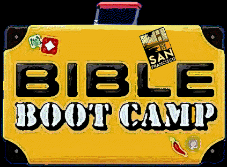 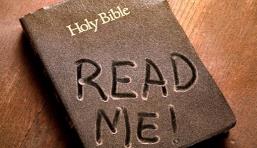 STRIDE + U       SUITER + D
22
[Speaker Notes: STRIDE: “BRISK CHAP RUNS OVER, WINS                     
 SUITER: “GOOK FOOLS DOM QOPH (CONS BOSS) VROOM!”]
DEIRSTU
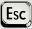 DUSTIER
STUDIER
S
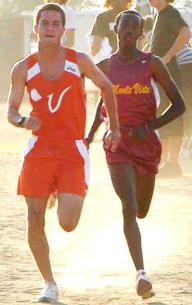 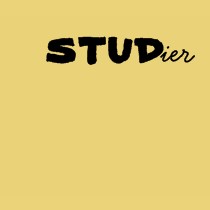 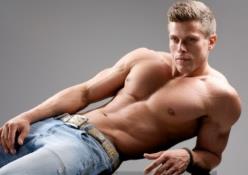 23
STRIDE + U                SUITER + D
[Speaker Notes: RESTUDY, but no studyer* 
 Shift + F5 to return to full screen                                             (or click the Џ symbol near the bottom right of your screen)
STRIDE: “BRISK CHAP RUNS OVER, WINS                         
SUITER: “GOOK FOOLS DOM QOPH (CONS BOSS) VROOM!”]
SUITER M
EIMRSTU
ONE WORD
24
[Speaker Notes: .]
EIMRSTU
MUSTIER
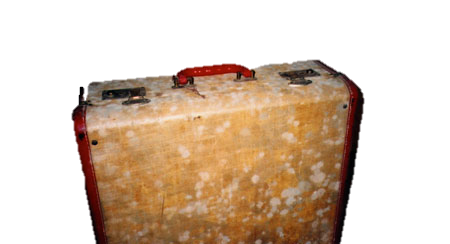 MISTER + U       SUITER + M
25
[Speaker Notes: MISTER: “MISTER LEFT BOOK OUT ON PARK BENCH”            
SUITER: “GOOK FOOLS DOM QOPH (CONS BOSS) VROOM!”]
SUITERQ
EIQRSTU
ONE WORD
26
[Speaker Notes: .]
EIQRSTU
QUERIST
S
QUERIST: ONE WHO QUERIES, PUTS A QUESTION TO, INQUIRES
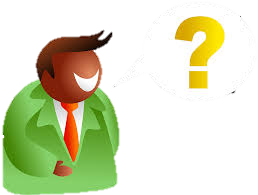 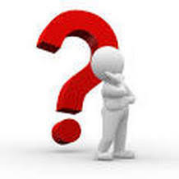 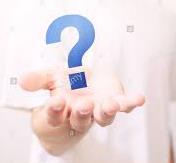 27
[Speaker Notes: .]
SUITERP
EIPRSTU
ONE WORD
28
[Speaker Notes: .]
EIPRSTU
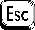 PERITUS
PERITUS: AN EXPERT THEOLOGIAN
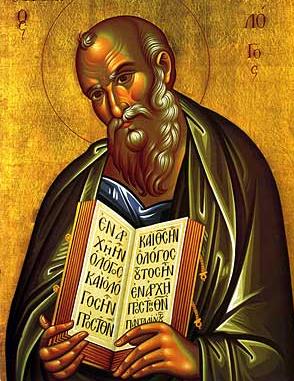 PLURAL?
PERITI
SPRITE + U SUITER + P
29
[Speaker Notes: ADD  “C” TO GET FOUR EIGHT-LETTER WORDS:
CREPITUS CUPRITES PICTURES PIECRUST
 Shift + F5 to return to full screen                                             (or click the Џ symbol near the bottom right of your screen)

SPRITE: “EVERY ADULT COMPLAINED OF THIRST”             
SUITER: “GOOK FOOLS DOM QOPH (CONS BOSS) VROOM!”]
SUITERH
EHIRSTU
ONE WORD
30
[Speaker Notes: .]
EHIRSTU
HIRSUTE
HIRSUTE: adj. HAIRY OR COVERED WITH HAIR (HIRSUTISM/S, HIRSUTENESS, HIRSUTENESSES)
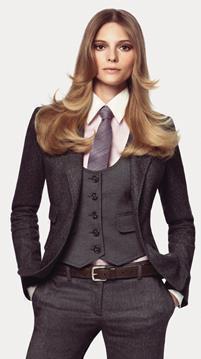 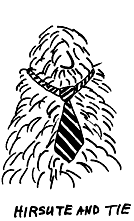 31
HER SUIT AND TIE
[Speaker Notes: .]
SUITERC
CEIRSTU
TWO WORDS
32
[Speaker Notes: .]
CEIRSTU
CURITES
ICTERUS
_
CURITES: pl. of CURITE, A RADIOACTIVE MATERIAL
ICTERUS: A DISEASED CONDITION OF THE LIVER (the only pl. ICTERUSES)
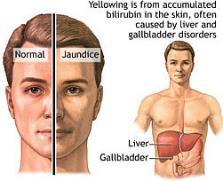 EXPOSURE TO CURITES DOES NOT RESULT IN GREEN BODIES, BUT YELLOW JAUNDICE CAN LATER OCCUR WITH ICTERUS.
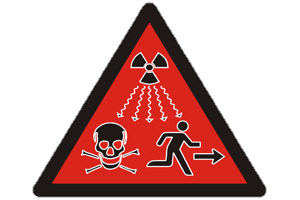 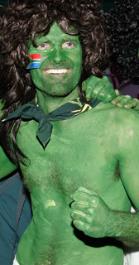 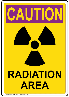 33
[Speaker Notes: .]
SUITER N
EINRSTU
THERE ARE THREE!
34
[Speaker Notes: .]
EINRSTU
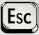 NUTSIER
TRIUNES
UNITERS
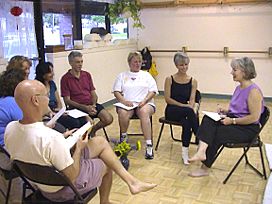 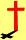 _
_
_
TRIUNES:  TRINITIES
THE NUTSIER  PATIENTS OFTEN SUFFER FROM EXCESSIVE RELIGIOSITY AND OFTEN INSERT REFERENCES TO TRIUNES  LIKE FATHER, SON, AND HOLY GHOST, BUT IN GROUP PSYCHOTHERAPY, THE UNITERS  UNDERSTAND THE IMPORTANCE OF WORKING TOGETHER AS A GROUP.
35
TUNERS + I,  UNITER + S, URINES + T,  INSERT + U,  SUITER + N
[Speaker Notes: \NITERS: pl. of NITER, A CHEMICAL SALT        Shift + F5 to return to full screen                                             (or click the Џ symbol near the bottom right of your screen)
   
TUNERS: “FINE OLD PIANOS BECOME RIGHT”               
UNITER: “GRABBED MORE VOTES”              
URINES: “STRONG FROWN, MOP JOB (PDQ)”
INSERT: “DOPES WOULD LOVE TO MAKE A FEW CHANGES”          
SUITER: “GOOK FOOLS DOM QOPH (CONS BOSS) VROOM!”]
SUITERB
BEIRSTU
TWO WORDS
36
[Speaker Notes: .]
BEIRSTU
BUSTIER
RUBIEST
S
RUBIEST: MOST RUBY IN COLOR (RUBIER)
_
BUSTIER: adj. A COMPARATIVE OF BUSTY (BUSTIEST) and n. A WOMAN’S UNDERGARMENT
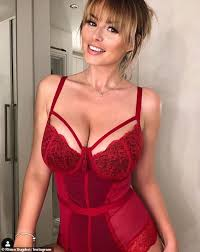 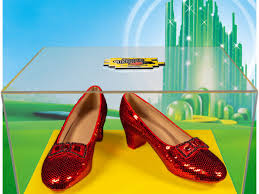 BUSTIER (adj.)
and 
BUSTIER (n.)
and
RUBIEST
37
[Speaker Notes: .]
SUITERV
EIRSTUV
THERE ARE THREE!
38
[Speaker Notes: .]
EIRSTUV
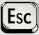 REVUIST
STUIVER
VIRTUES
S
REVUIST: WRITER OF REVUES
STUIVER: A FORMER DUTCH COIN (also STIVER/S)
S
_
THE REVUIST ACCEPTED A STUIVER OR TWO TO EXTOL THE VIRTUES OF A SO-SO DUTCH MOVIE.
39
[Speaker Notes: REVIEW AND REVIEWER, BUT REVUE DOES NOT MEAN THAT revuer* IS GOOD, ONLY REVUIST!
 Shift + F5 to return to full screen                                             (or click the Џ symbol near the bottom right of your screen)]
SUITER R
EIRRSTU
ONE WORD
40
[Speaker Notes: .]
EIRRSTU
C
RUSTIER
T
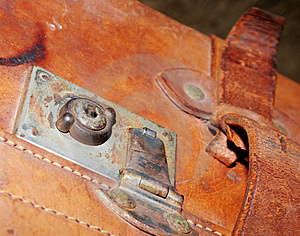 HOOK/S?
CRUSTIER   TRUSTIER
41
[Speaker Notes: .]
SUITER
THAT’S IT! BINGOS WORTH REVIEWING:
RUBIEST  CURITES
ICTERUS  FUSTIER
HIRSUTE  RUTILES
NUTSIER  STUIVER
QUERIST  REVUIST
PERITUS  TUSKIER
42
[Speaker Notes: .]
SUITER
WHAT WAS THAT MNEMONIC PHRASE?
43
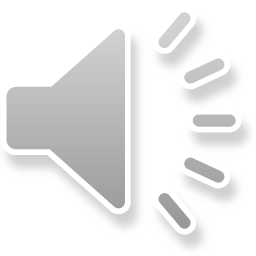 [Speaker Notes: .]
SUITER
GOOK FOOLS DOM QOPH 	   	   (CONS BOSS)            	   VROOM!
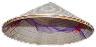 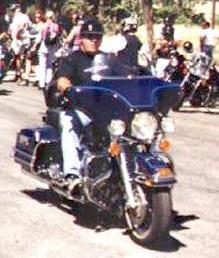 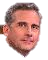 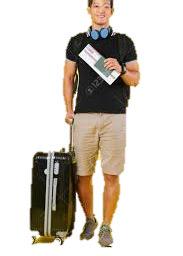 44
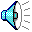 [Speaker Notes: SUITER: “GOOK FOOLS DOM QOPH (CONS BOSS) VROOM!”
Yes, sorry, GOOK is derogatory, but still good in Scrabble because it also means “goo, a sticky or viscous substance.”
Also DUMMKOPF doesn’t work as well for our purposes here, so DOM QOPH it is.]
SUITER
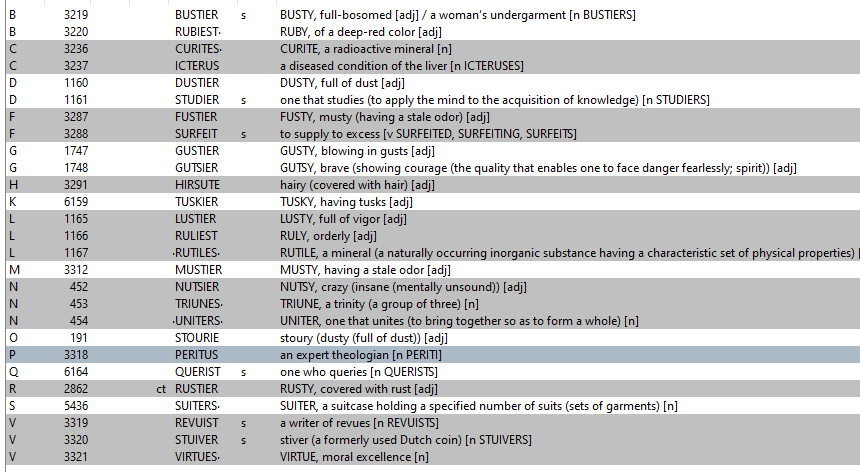 45
[Speaker Notes: SUETY: adj. pertaining to the hard fatty tissue around the kidneys of cattle and sheep
But suetier* and suetiest* are no longer good in Scrabble]
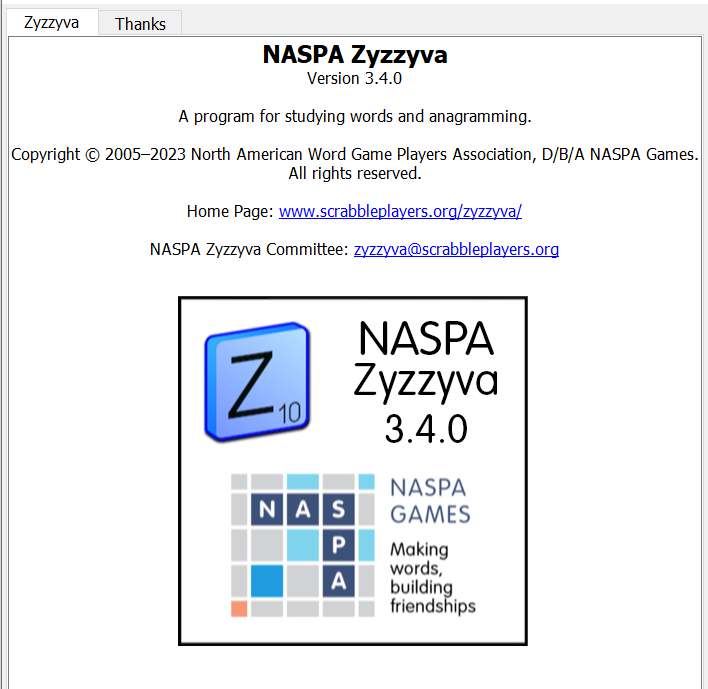 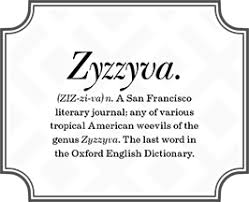 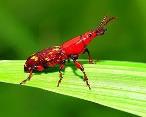 SEND suggestions or requests for additional PowerPoint slide shows to:   williamrsnoddy@gmail.com
“Hey, Bill…”
46
[Speaker Notes: .]
THE END
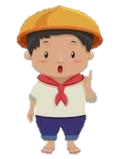 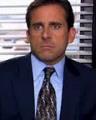 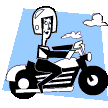 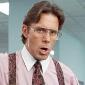 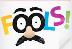 GOOK FOOLS DOM QOPH
(CONS BOSS)     VROOM!
47
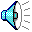 [Speaker Notes: .]